Крылатые качели
История создания музыкального произведения «Крылатые качели»Евгений Крылатов пишет песни всегда на уже готовые стихи, так было и в этот раз. У поэта Юрия Энтина, с которым он дружил и с которым больше всего работал, композитор однажды нашёл это стихотворение на рабочем столе. Прочитав, заинтересовался. Энтин же сказал ему в ответ, что стихотворение не закончено, что он его уже показывал и ему его вернули с указанием переделать под уже написанную музыку для одного мультфильма. Крылатову же стихи настолько понравились, что он начал уговаривать друга, которому было неудобно забирать у другого композитора уже показанные стихи, отдать их ему. Крылатов говорил Энтину, что стихи уже сейчас прекрасные, что ничего в них не надо переделывать, что они очень музыкальны и он сам хочет на них написать песню. И убеждал и спорил с ним месяц, до победного конца. Получив же стихотворение, написал на него музыку немногим более чем за час.
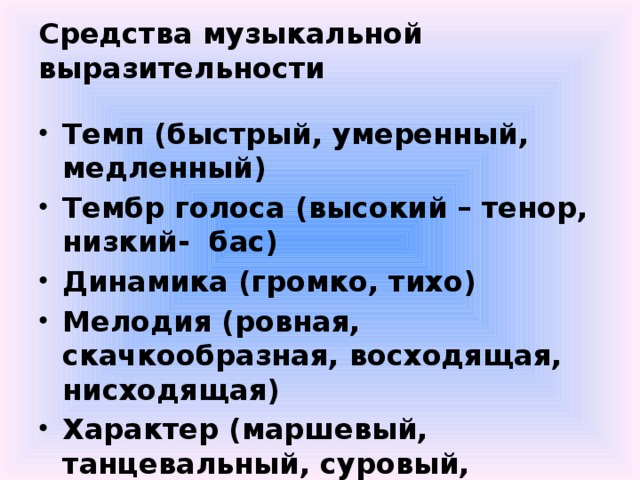 Ясно одно, что качели - ни что иное как жизнь. Здесь акцент ставится на зарождение жизни. Подчёркнуто, что по весне "в юном месяце апреле в старом парке тает снег" - прямое указа
Как видно, наши "крылатые качели" выведены из равновесия и к нему стремятся, но придут только в конце жизни. С другой стороны это "неравновесие" достаточно небольшое. 
Но если вернуться к тексту далее, то песня, конечно больше о детстве безоблачном. Когда мы только появились, всё впереди.